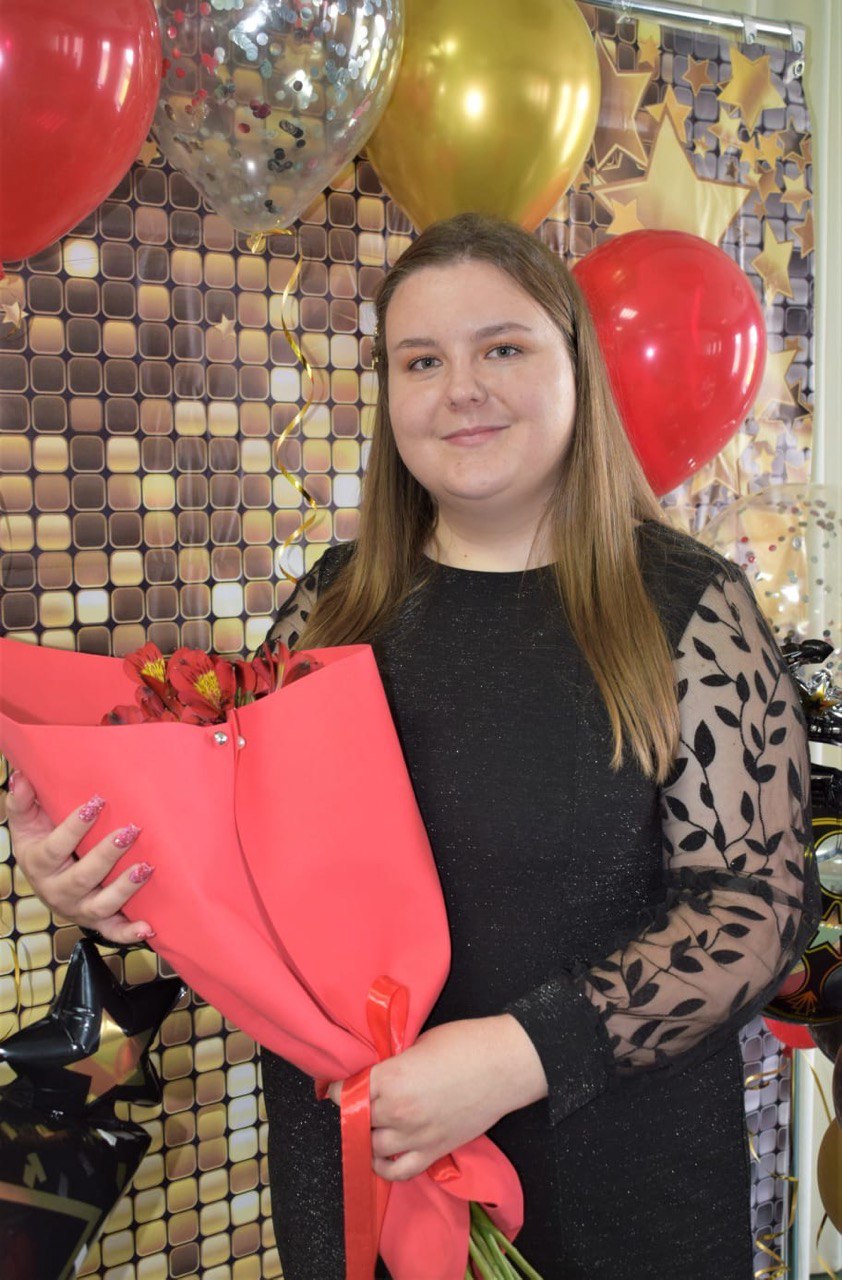 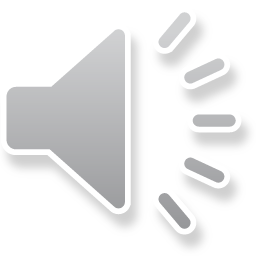 Конкурсное задание 
«У меня это хорошо получается»
Учитель начальных классов
                                    Шайдурова Диана Александровна
                                                   МАОУ СОШ №22 имени 
                                              П.Ф. Головко села Солёного


                                     2024г.
Любовь к профессии
С самого детства у меня была мечта – стать учителем начальных классов. Моя семья  педагогов передала мне любовь к своему делу и любовь к  детям, желание работать с ними, помогать им расти и развиваться, становиться личностями
Детская мечта
Настоящая радость
Быть учителем для меня нелегко, но безумно интересно! Я учитель! Я просто люблю свою работу! Мне доставляет радость видеть положительные результаты своего труда и счастливые глаза детей.
Выбор моей будущей профессии был предопределен с детства. Я любила играть в школу. Мне нравилось брать у мамы или у бабушки красную ручку и выставлять оценки. Наблюдала, как мои мама и бабушка реализовывались в профессии педагога, окруженные любовью и благодарностью своих учеников. Мечтала стать хорошим учителем.
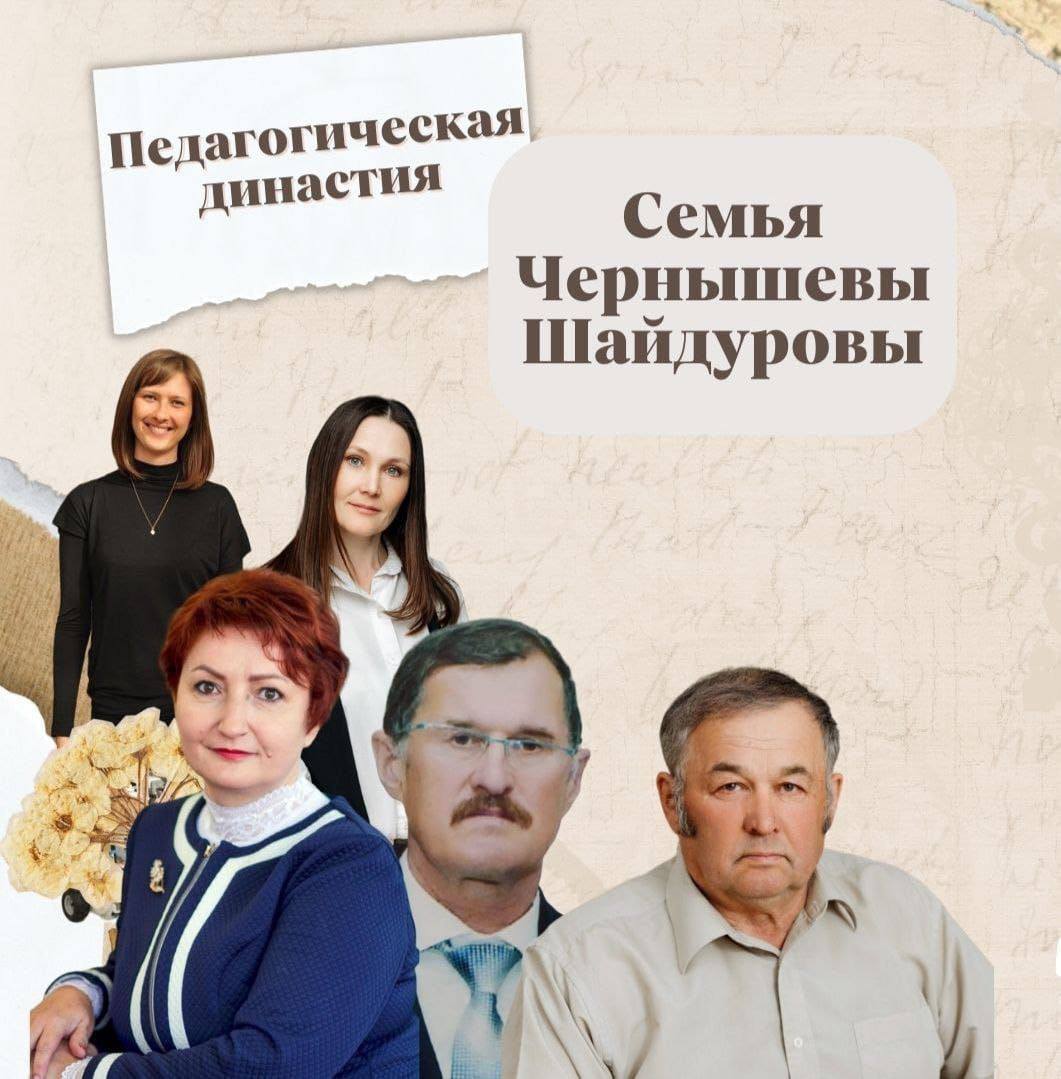 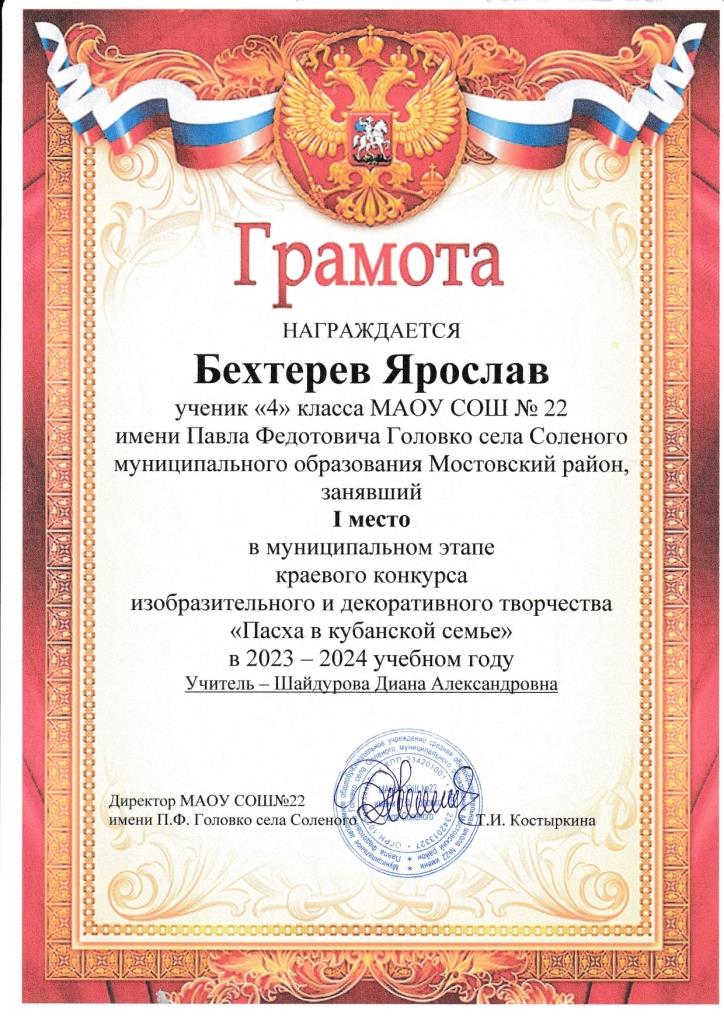 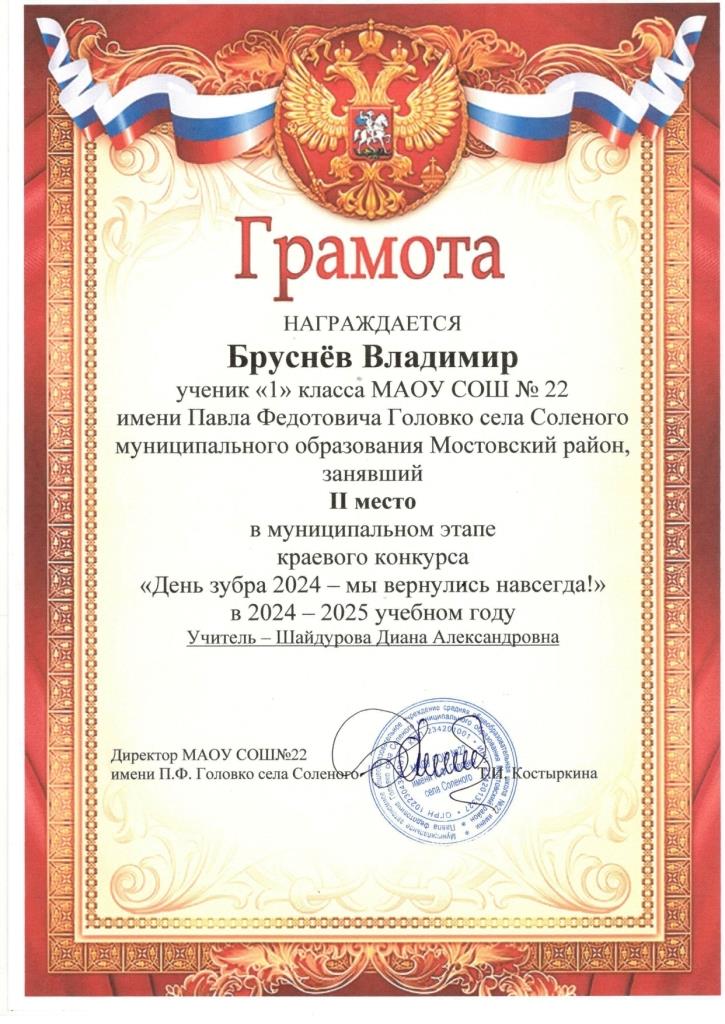 Участие в конкурсах
Мне нравится  участвовать в конкурсах, видеть результат своих усилий, каждый раз подниматься на ступенечку выше и мотивировать на победу  них моих учеников.
Регулярное участие
Детские достижения
1
2
Ребята из моего класса принимают активное участие в конкурсах рисунков и поделок. Мы участвуем во всех школьных и муниципальных конкурсах и олимпиадах.
Я стараюсь регулярно принимать участие в конкурсах  методических разработок мероприятий, в творческих конкурсах и выступлениях.
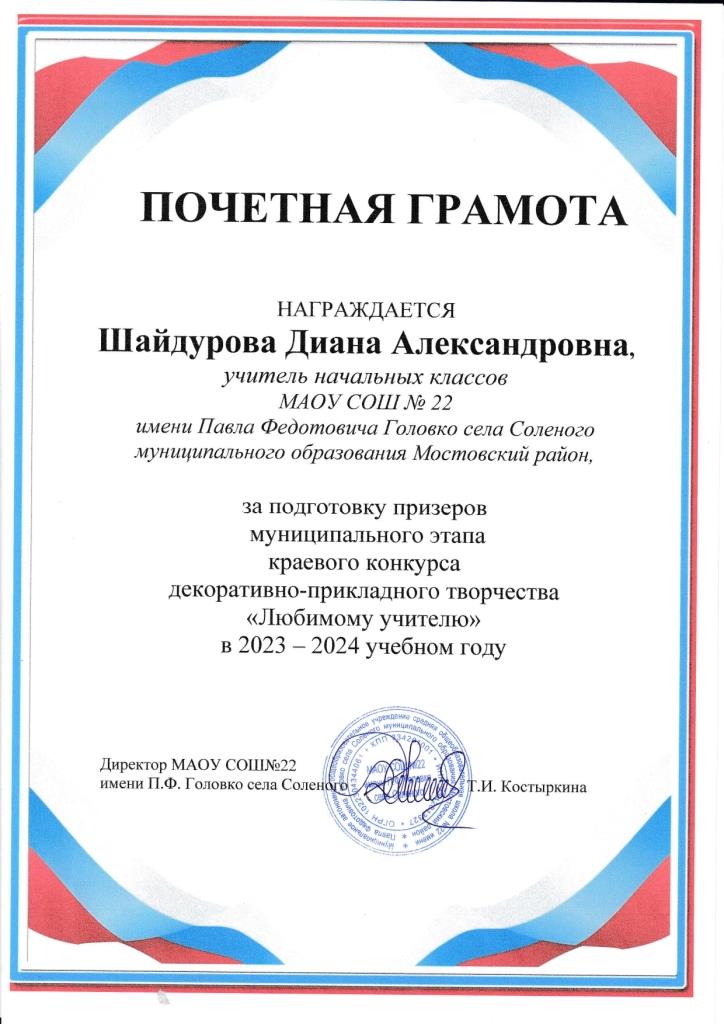 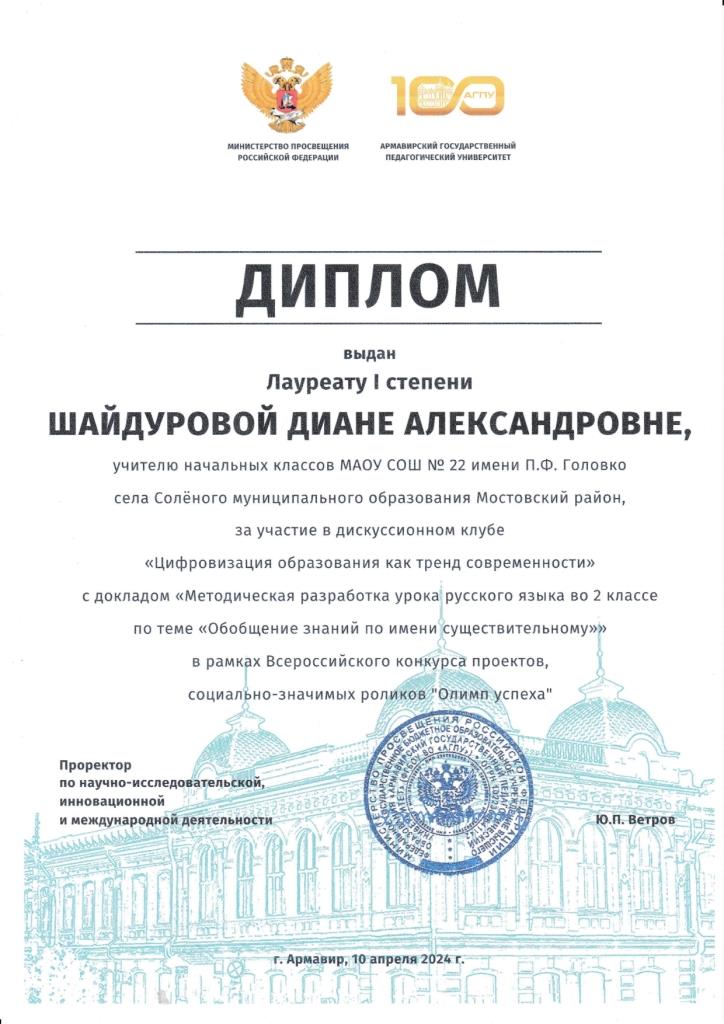 Положительные результаты
3
За два года работы  обучающиеся моего класса стали победителями и призерами  муниципального уровня.
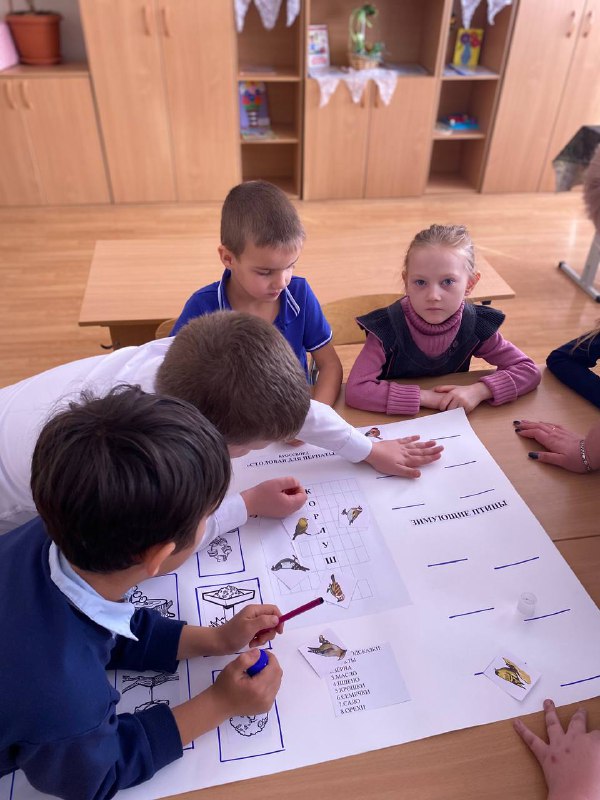 Развитие творческих способностей детей
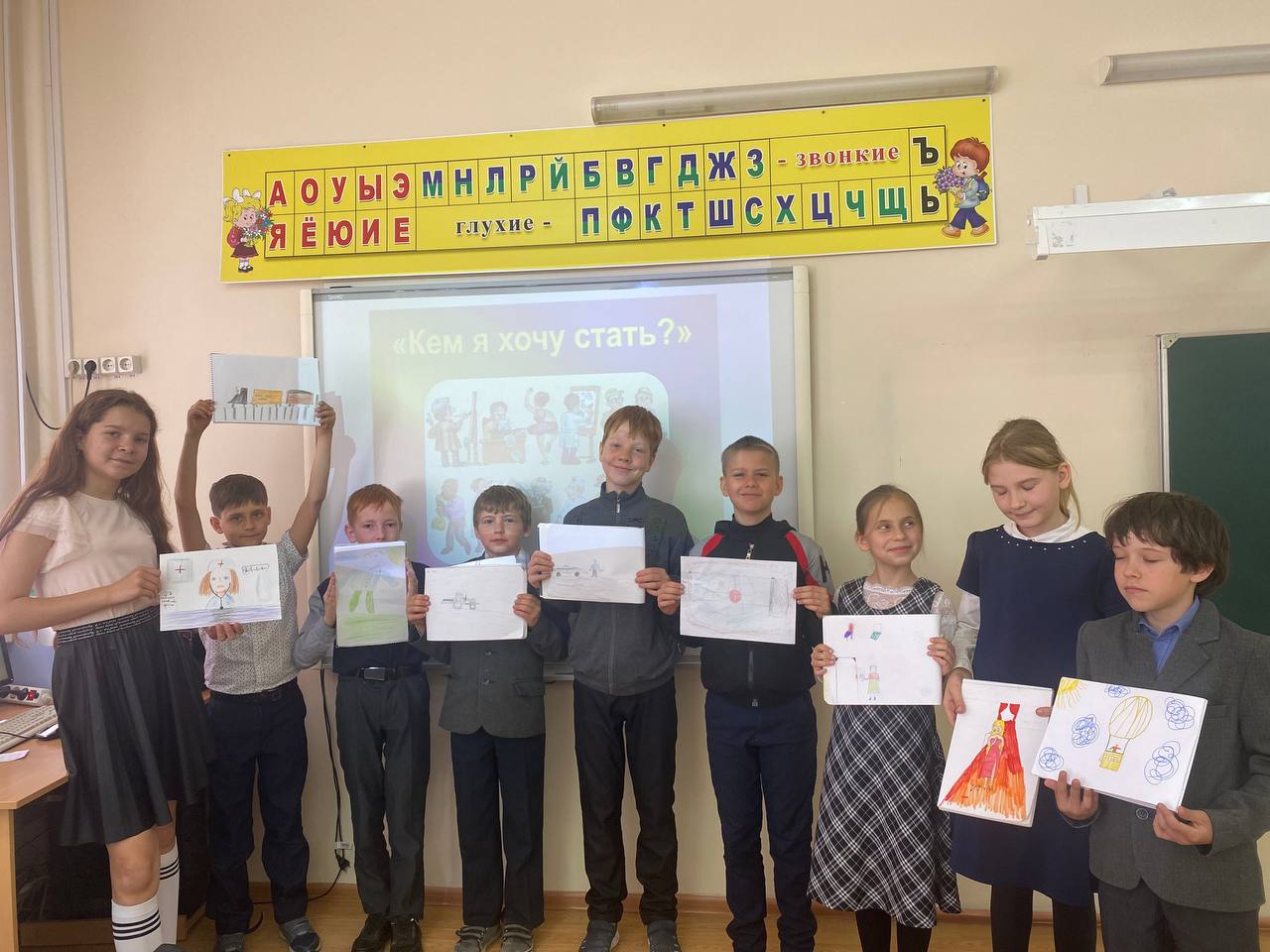 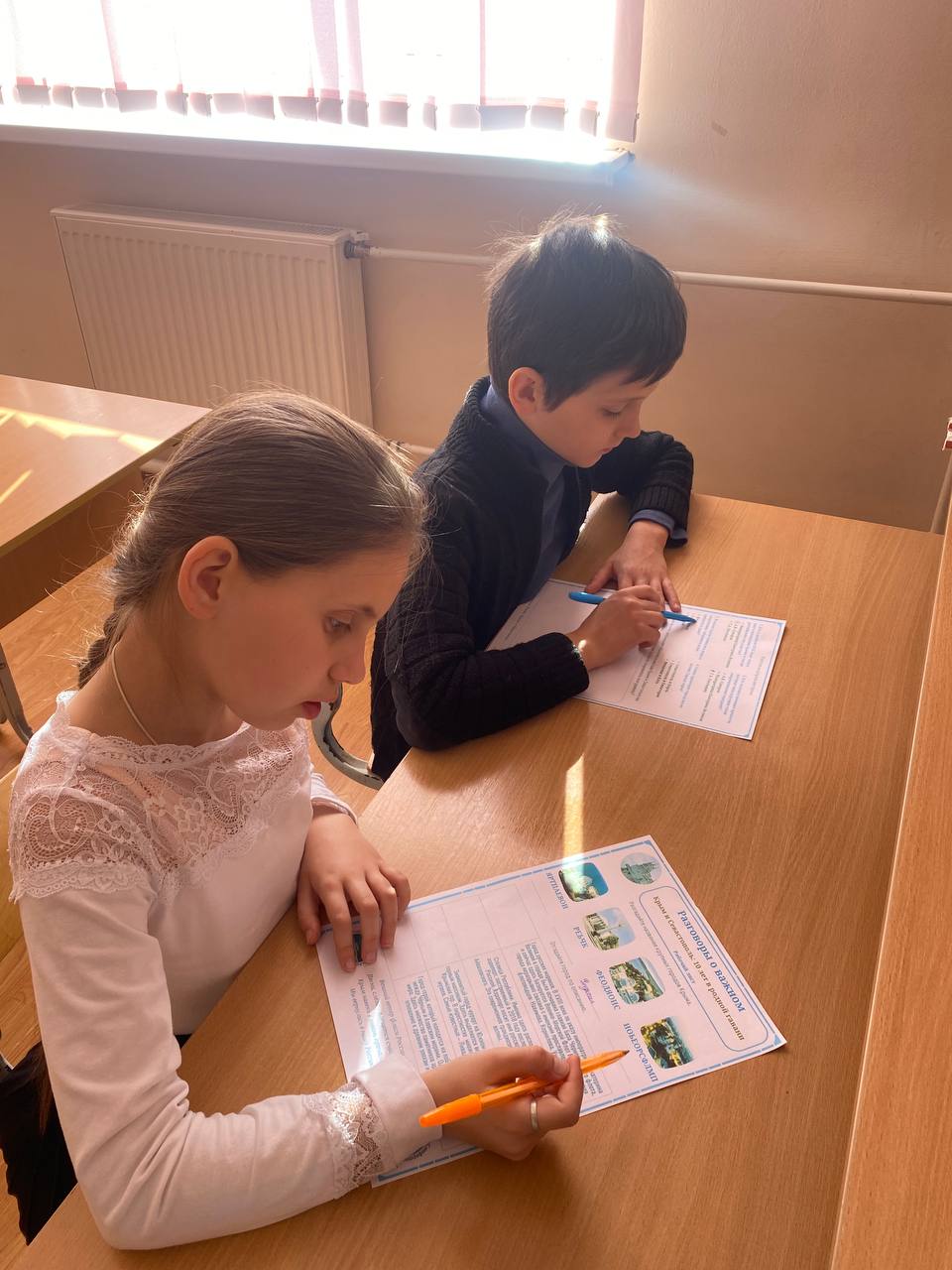 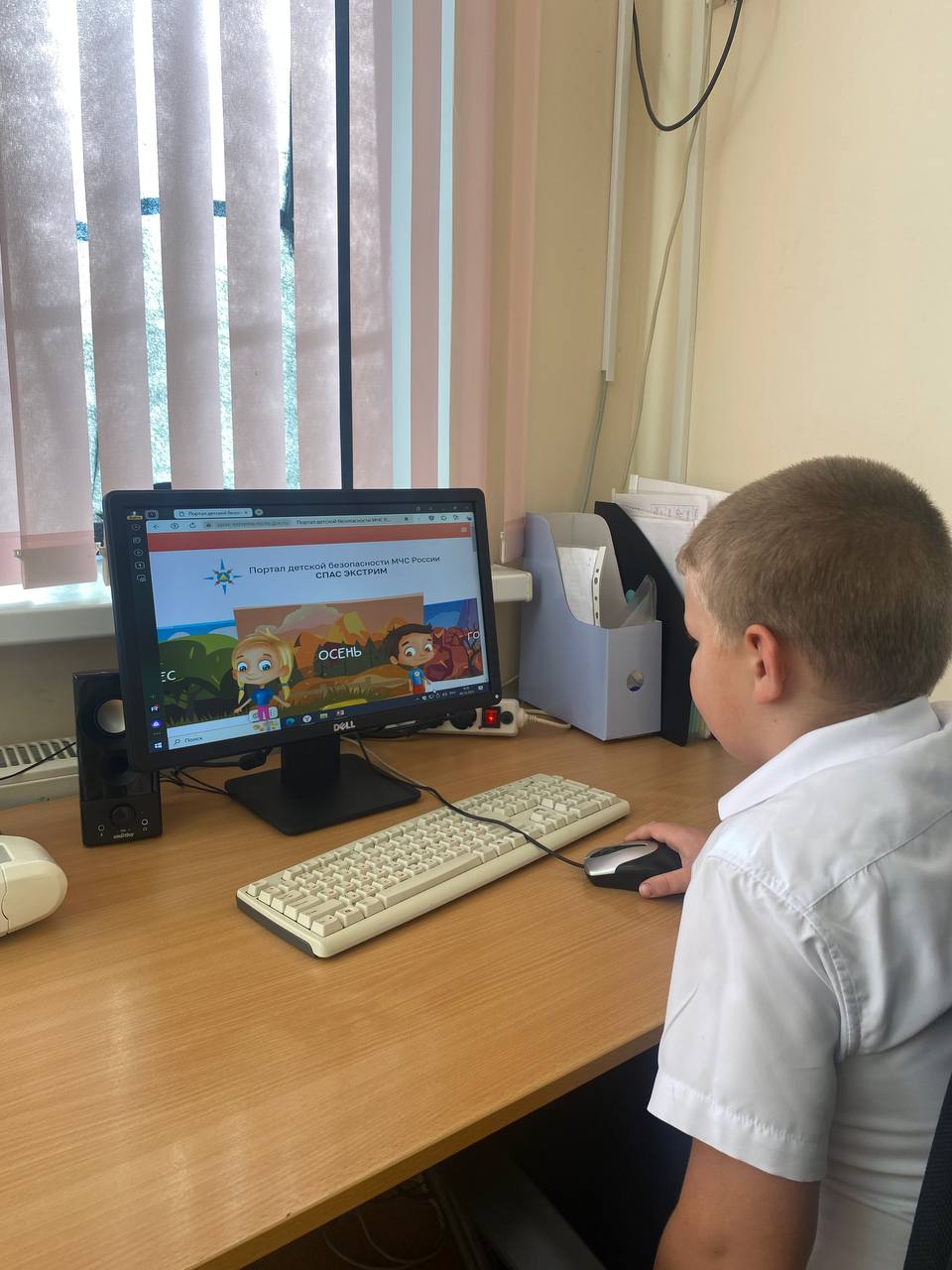 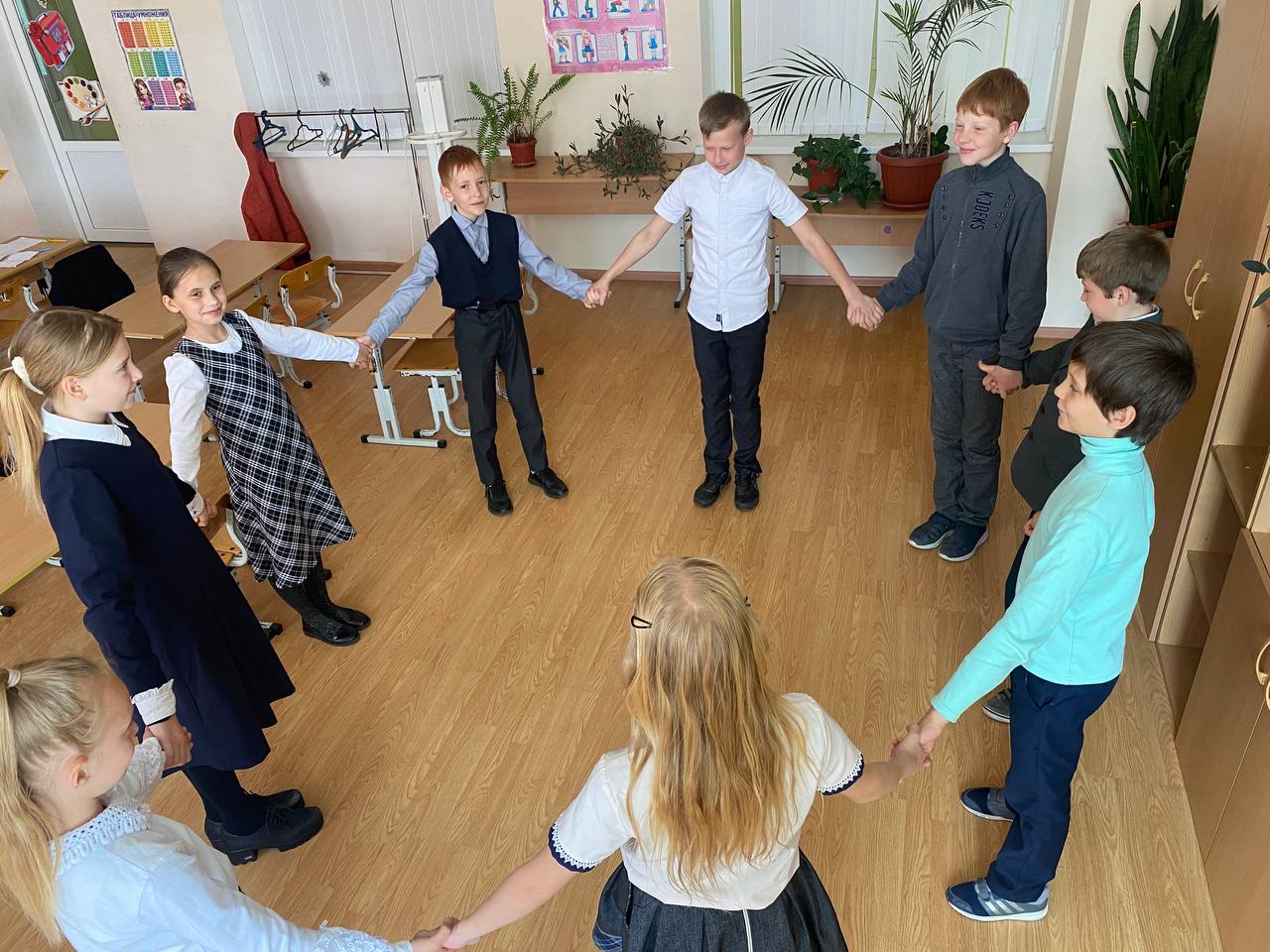 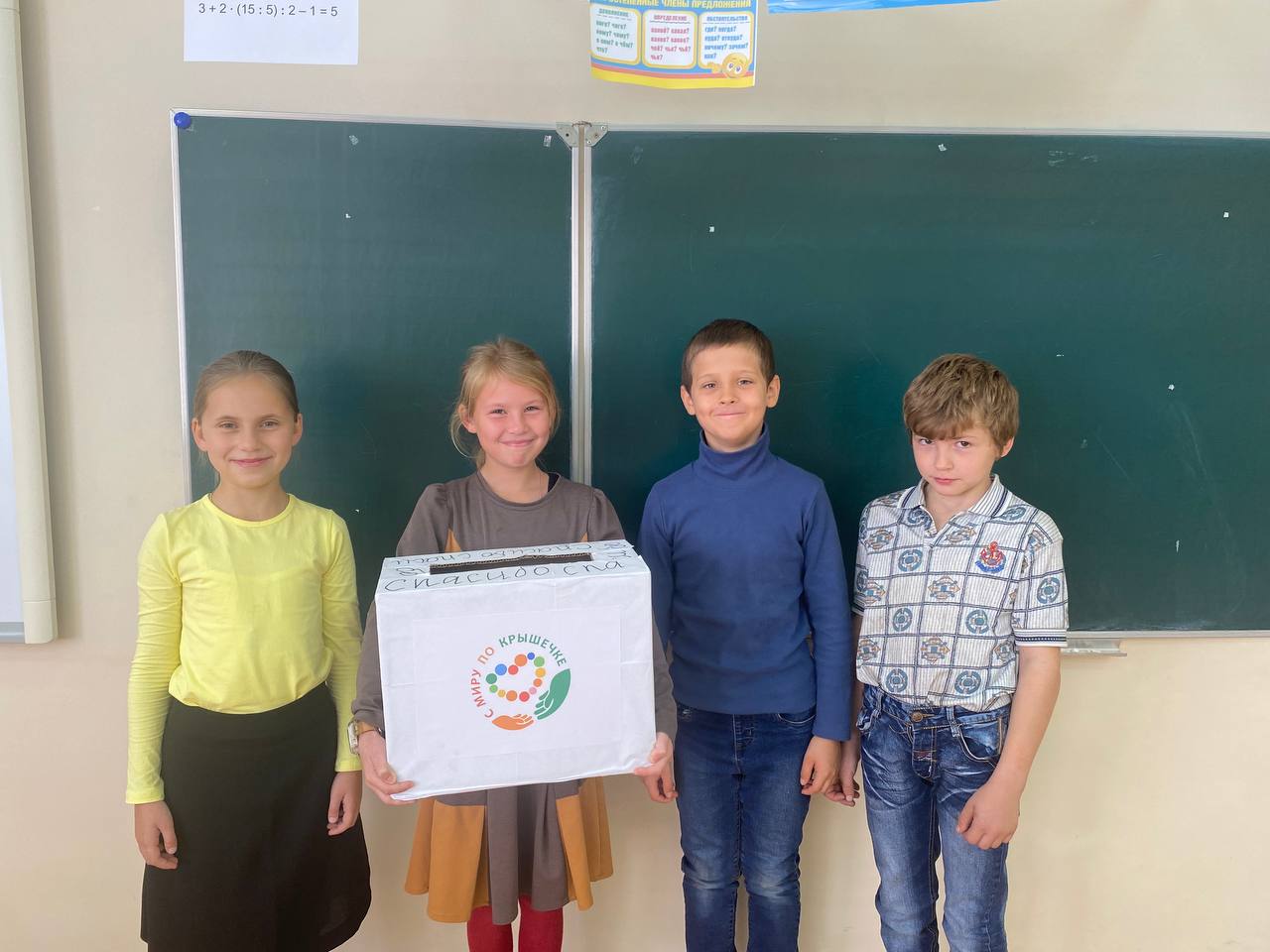 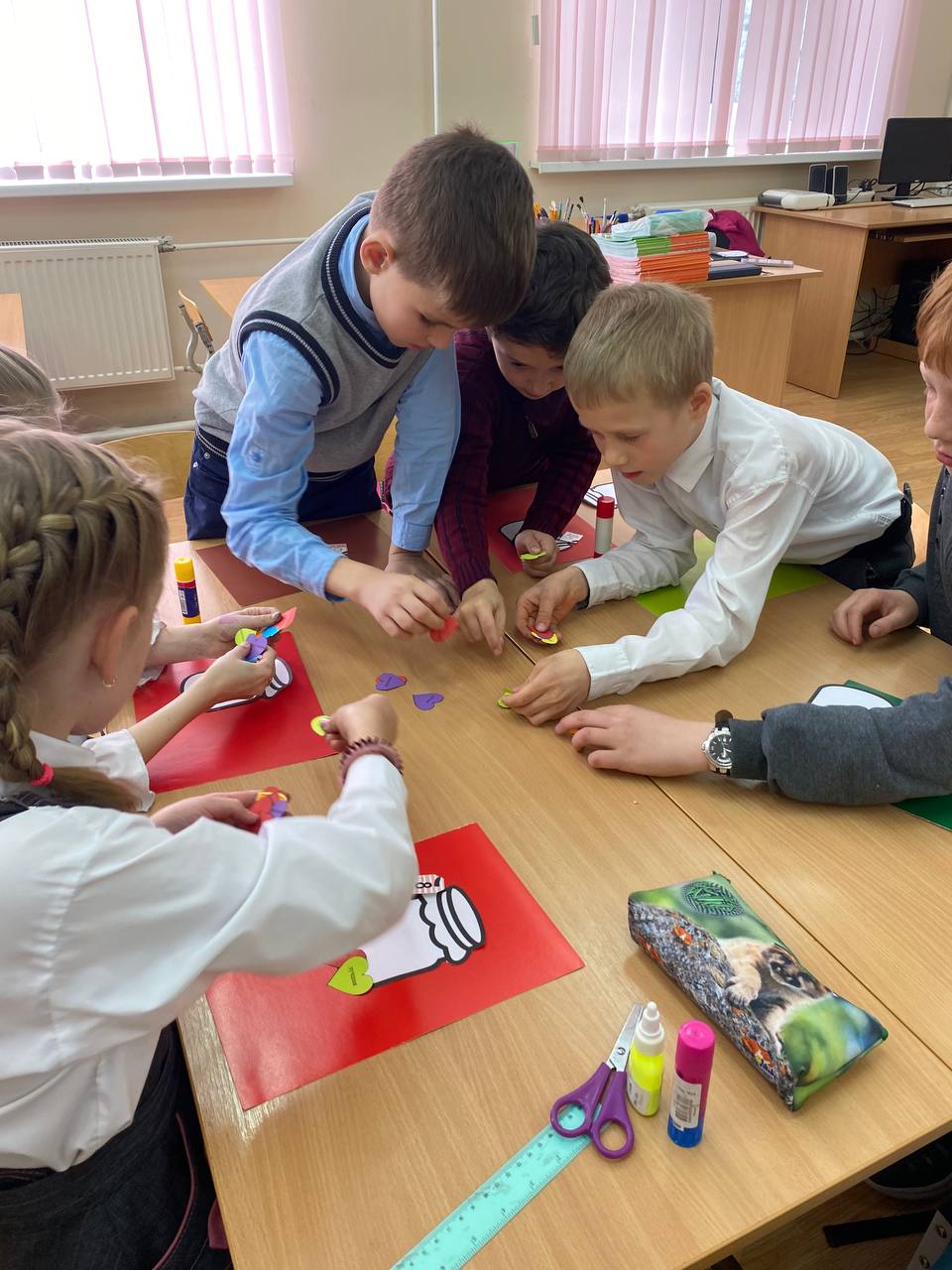 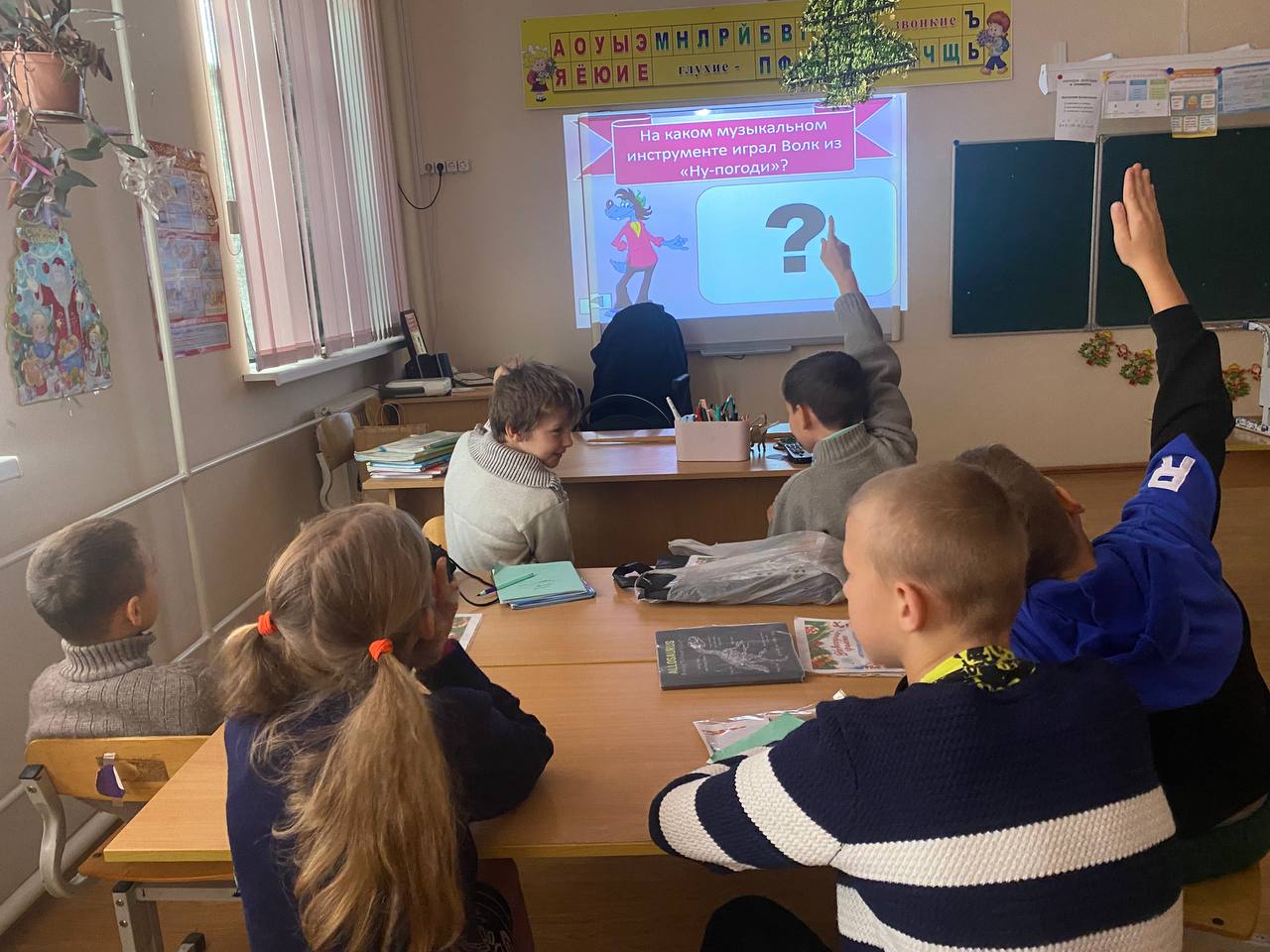 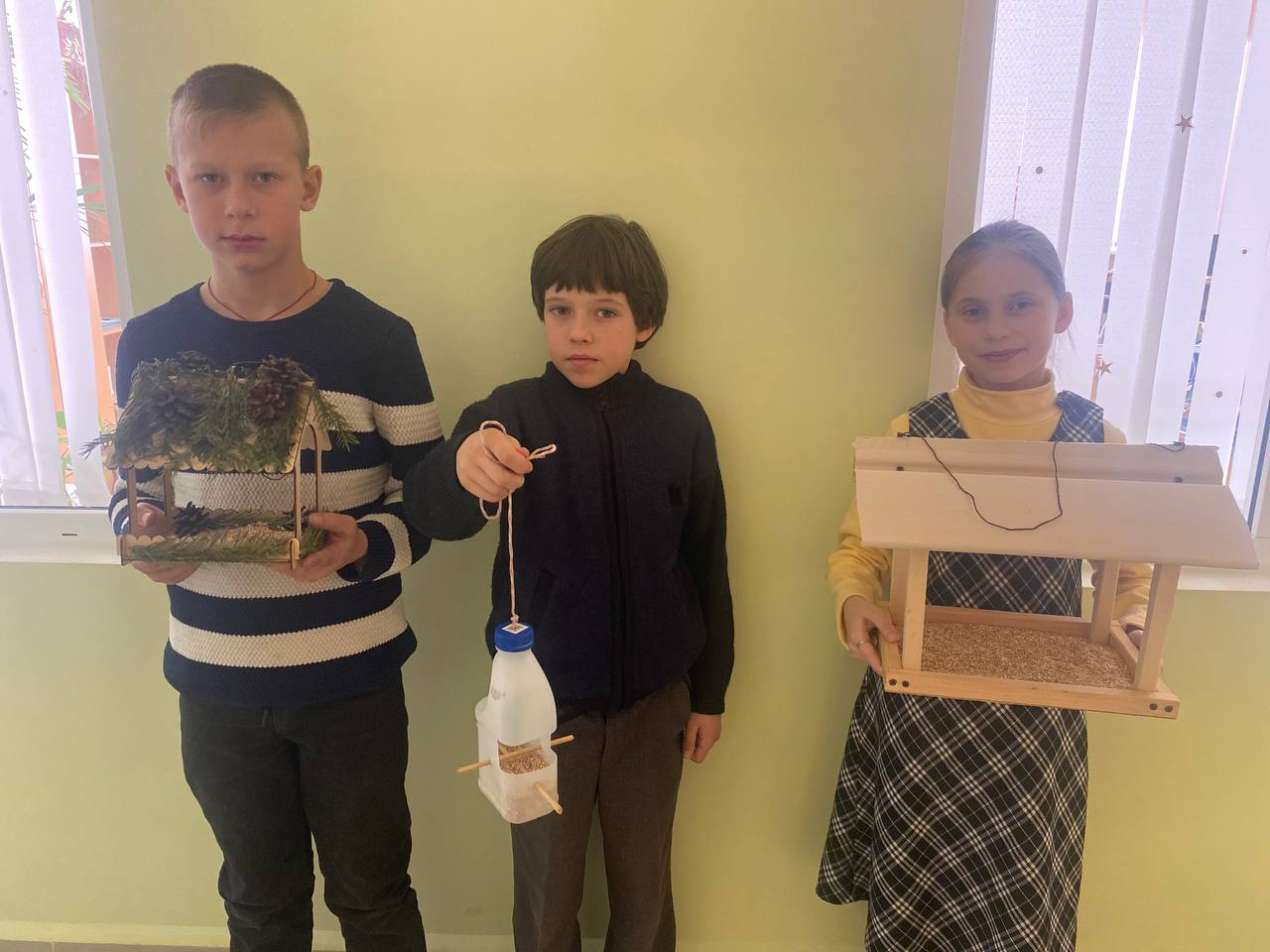 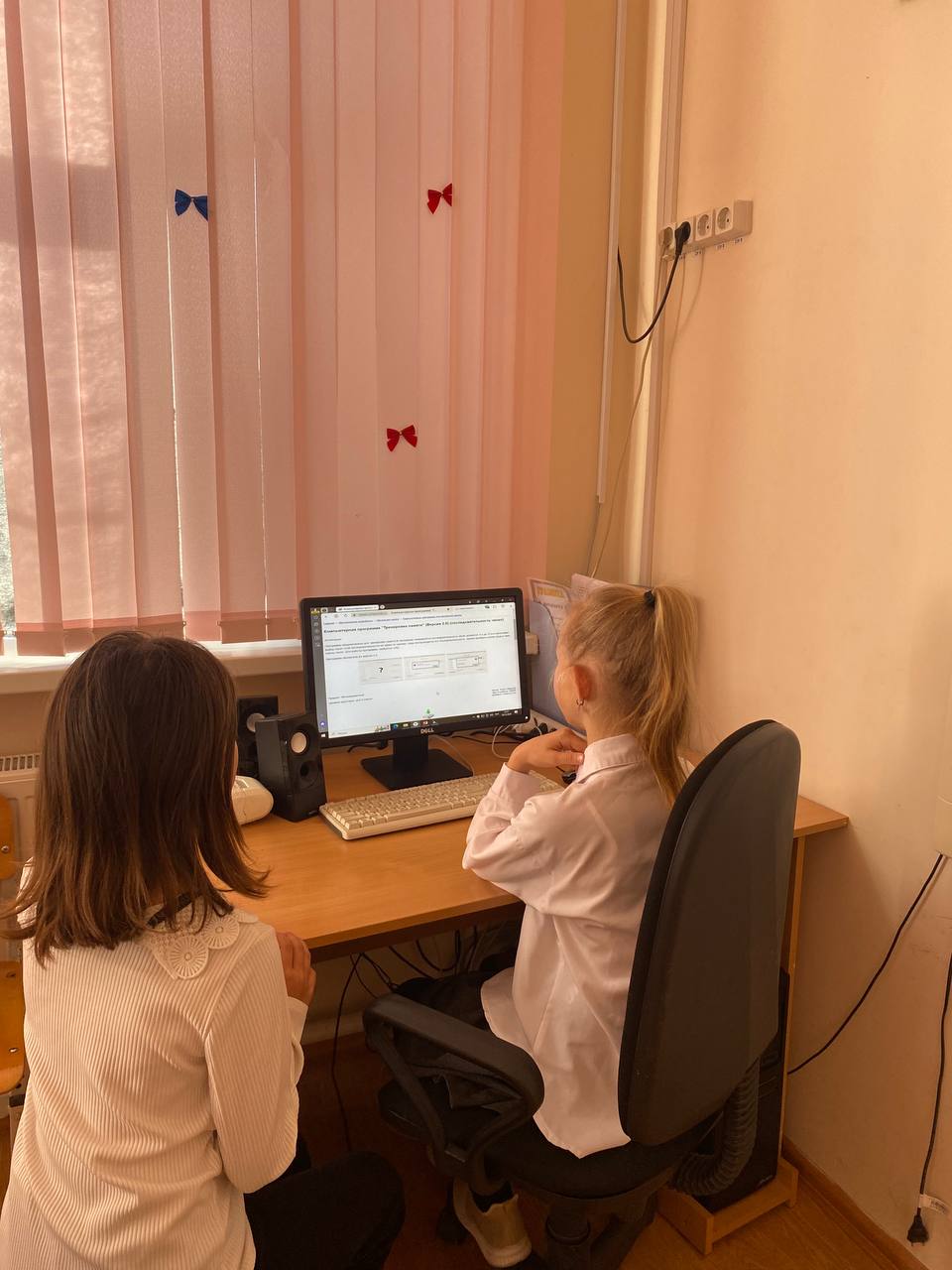 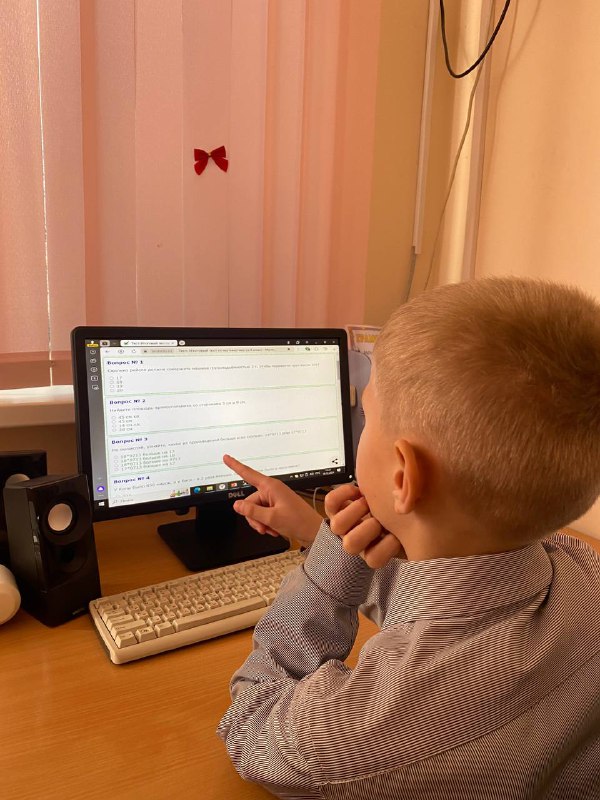 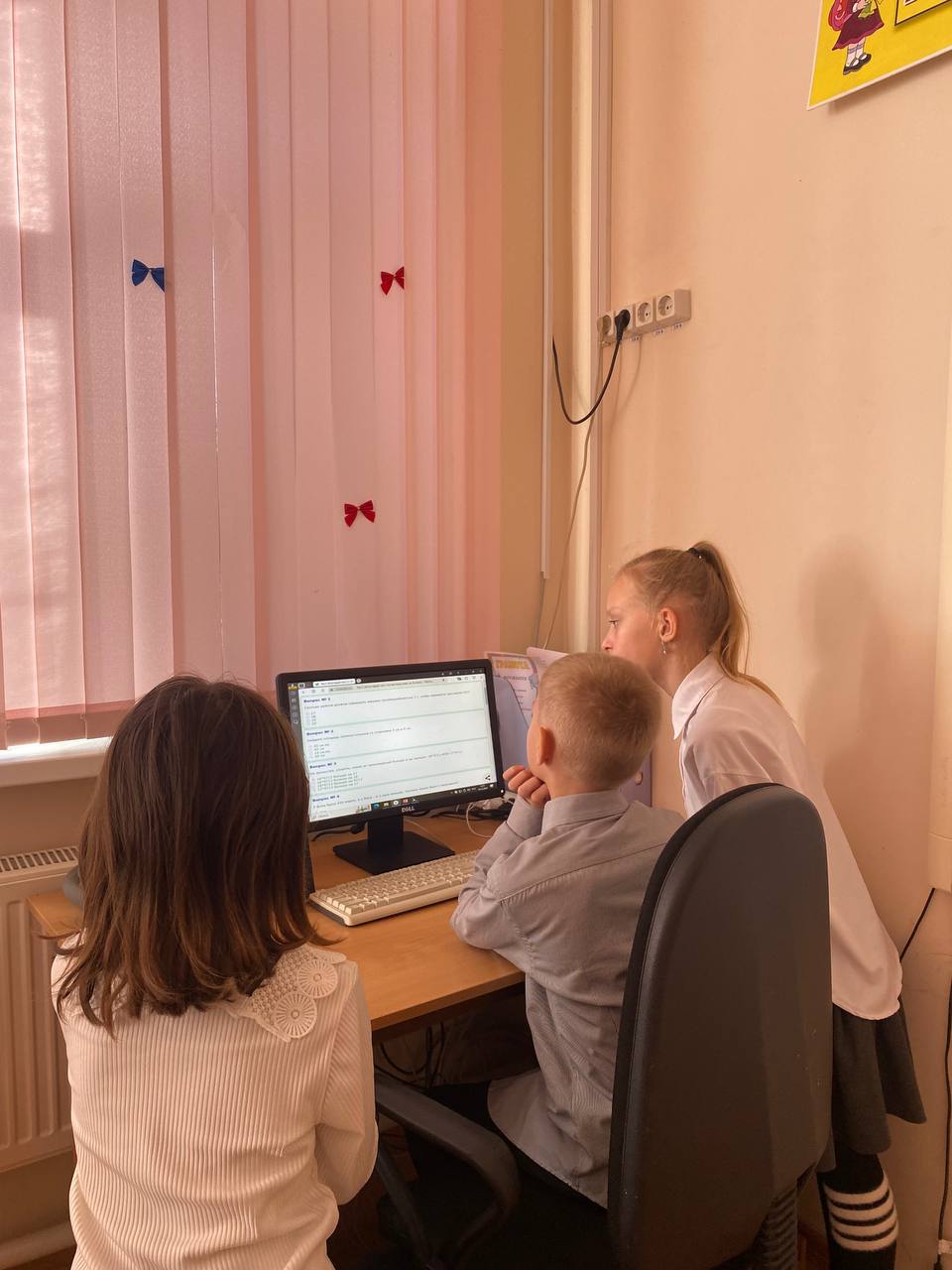 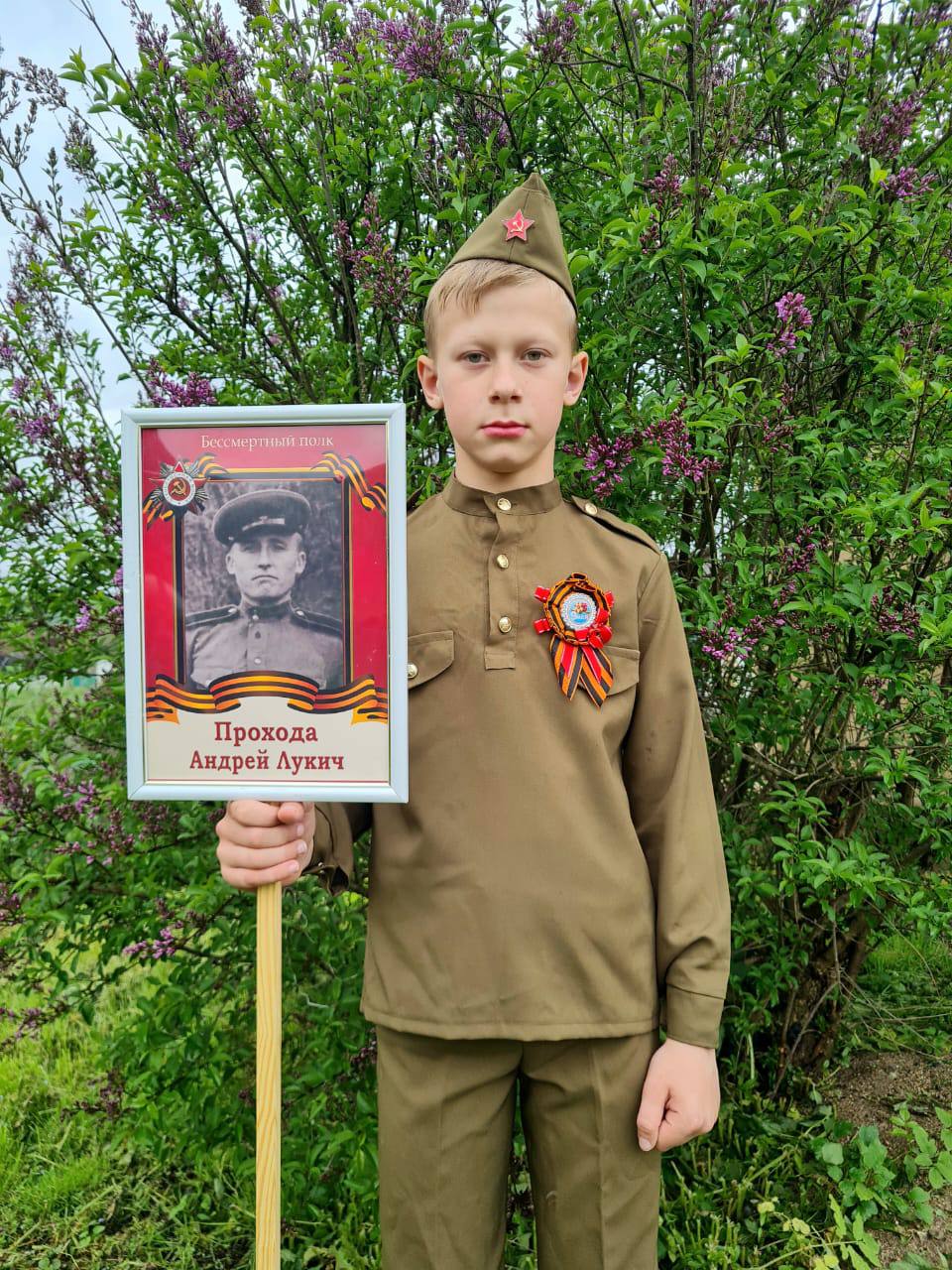 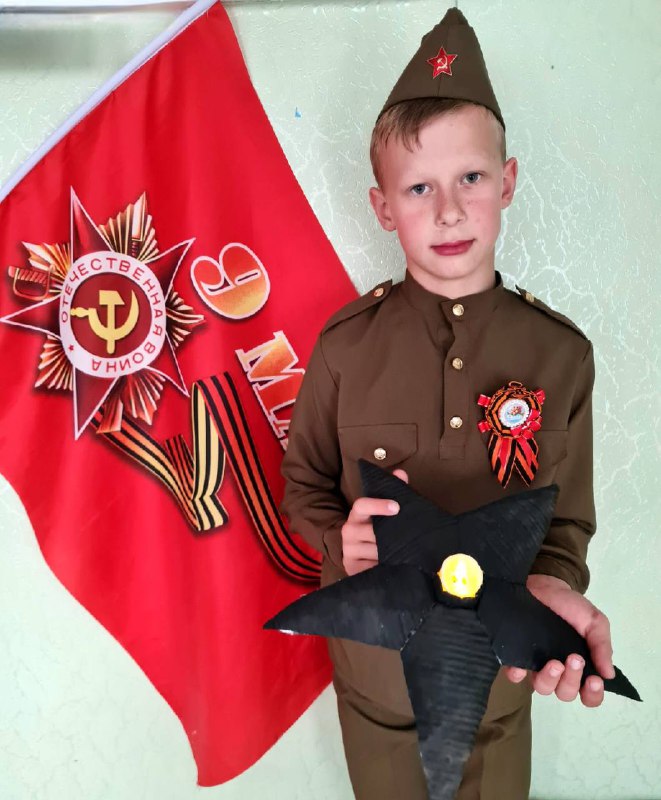 Патриотизм – одна из наиболее важных и значимых  ценностей общества
Я каждый год принимаю участие в онлайн - акции «Бессмертный полк» и агитирую личным примером своих учеников и их родителей присоединиться к этому событию.
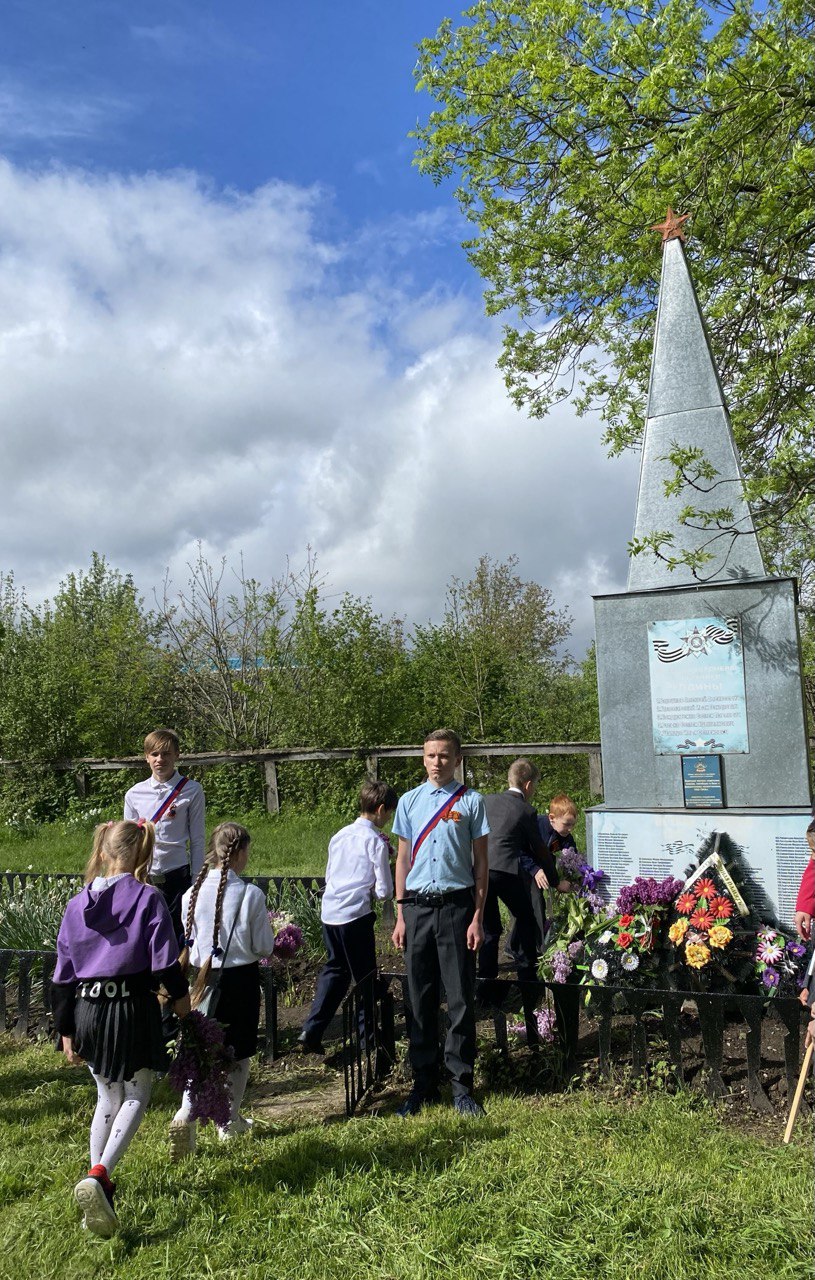 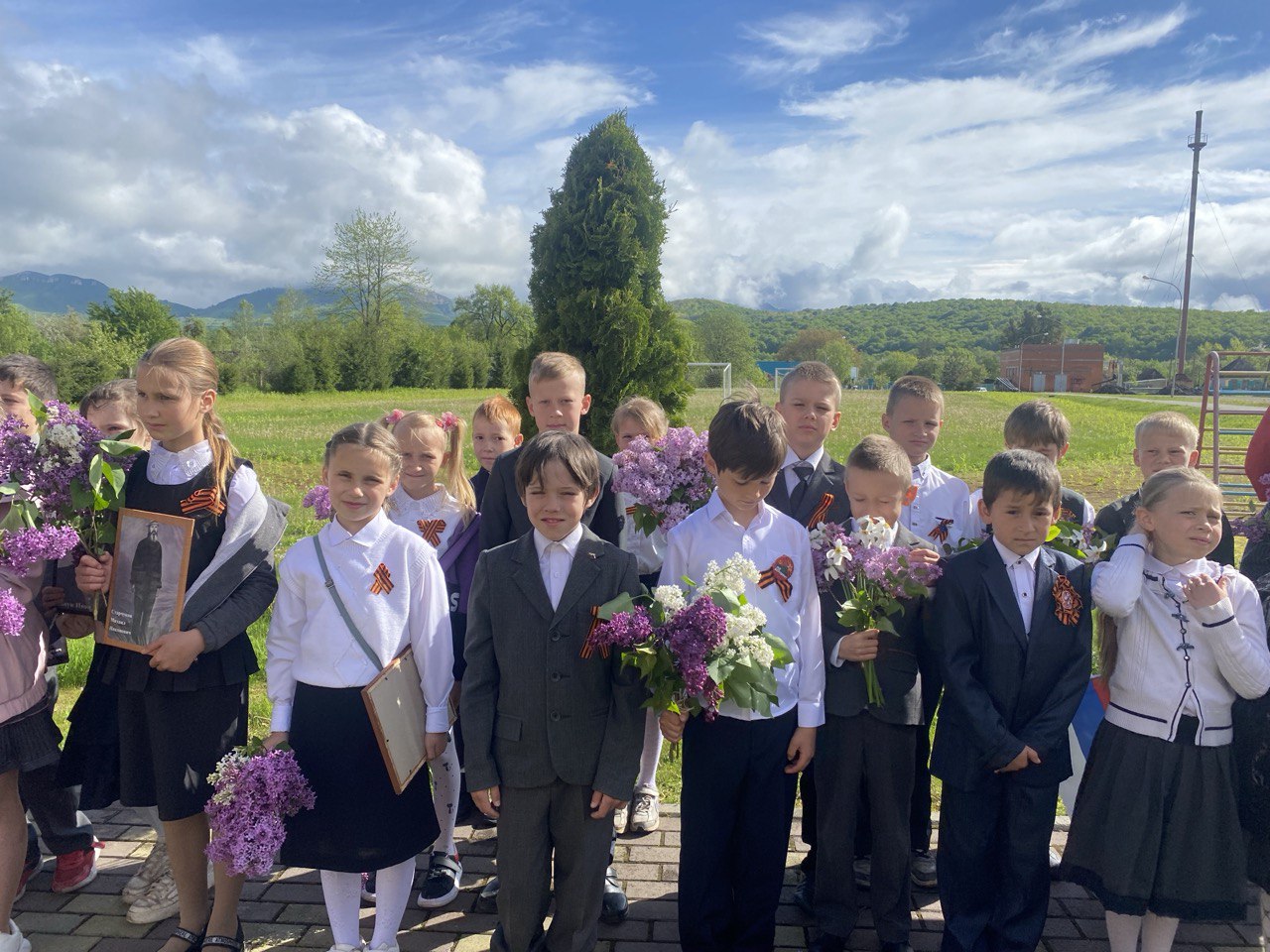 Патриотические          конкурсы
Патриотические акции
Мои ученики принимают участие в патриотических акциях : «Никто не забыт, ничто не забыто»,  «Дети войны», «Окна победы», «Георгиевская ленточка», «Поём о победе» и других.
Я  учу  своих учеников   любить  Родину, стараюсь растить патриотов,  вовлекая их в участие в различных патриотических конкурсах, классных часах и викторинах.
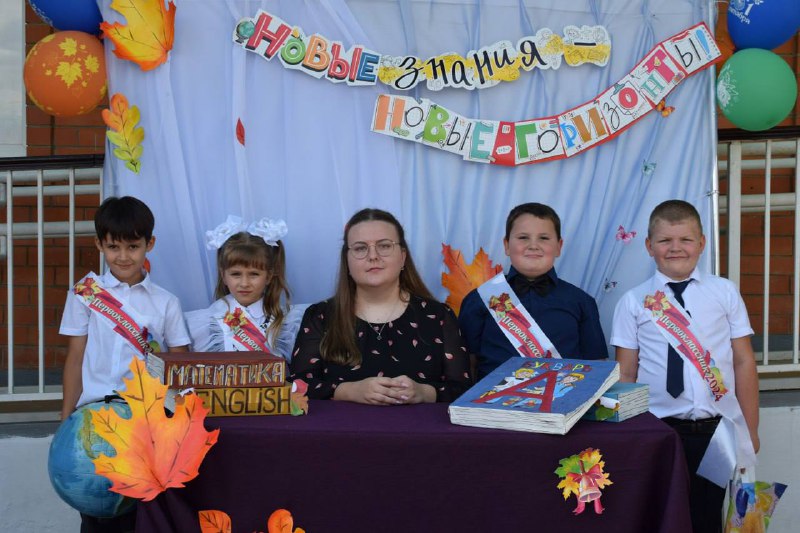 Классный руководитель – это больше, чем просто учитель
В настоящее время я классный руководитель  1 класса. Веду внеурочные занятия : «Разговоры о важном», «Кубановедение», «Читательская и математическая грамотность»,  «Весёлые старты», «Орлята России»
Сборник бытовых сказок и рассказов, направленных на формирование навыков трудовой деятельности младшего школьного возраста с ОВЗ.
Читательская грамотность
1
В основе предлагаемых мною материалов лежит идея использования бытовых сказок и рассказов для формирования навыков трудовой деятельности у обучающихся младшего школьного возраста с ОВЗ.
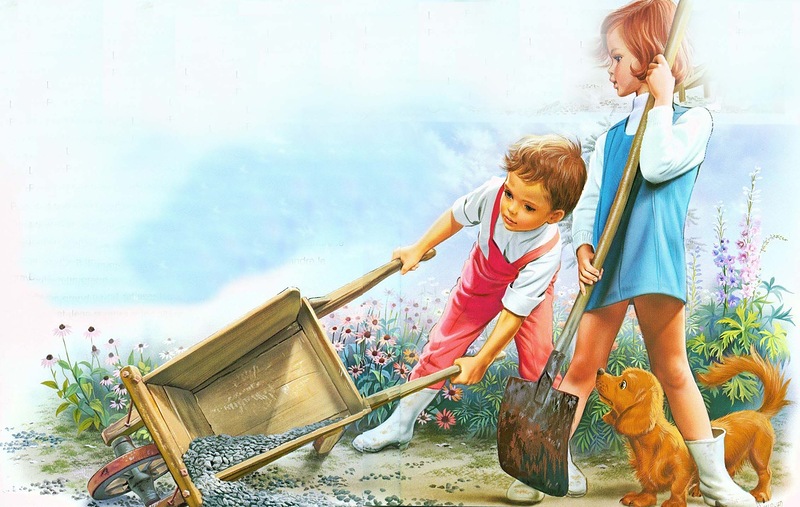 2
Особый психологический климат
Мы с классом стали настоящей семьей. Я  уважительно отношусь к ученикам, воспринимаю их как личность и вижу в них только лучшие качества.
Счастье в любимой профессии
С учетом всего вышесказанного,  прихожу к выводу, что я очень счастливый человек: у меня любимая профессия! Плоды своей  работы я увижу только спустя годы, но это будет, наверное, одно из самых приятных ожиданий в жизни.
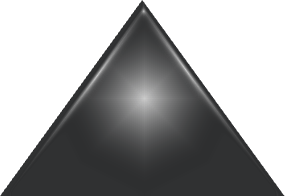 Молодые и активные
1
На мой взгляд, всё начинается с молодых, неопытных, но активных и целеустремленных!
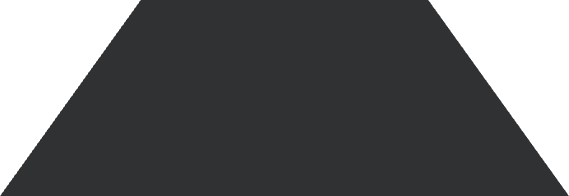 Ключ к знаниям
2
Я считаю, что интерес  к уроку – это ключ к знаниям, и его необходимо поддерживать в детях.
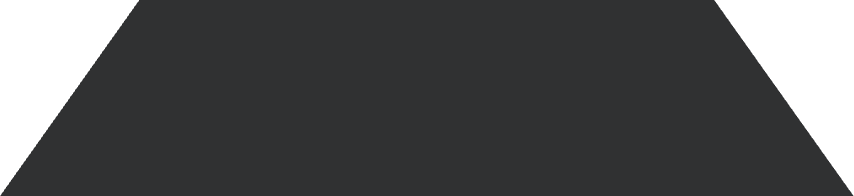 Педагогическое мастерство
3
Умение увлечь учеников своим предметом и есть педагогическое мастерство
«Мы все стремимся к педагогическому мастерству»
Константин Дмитриевич Ушинский
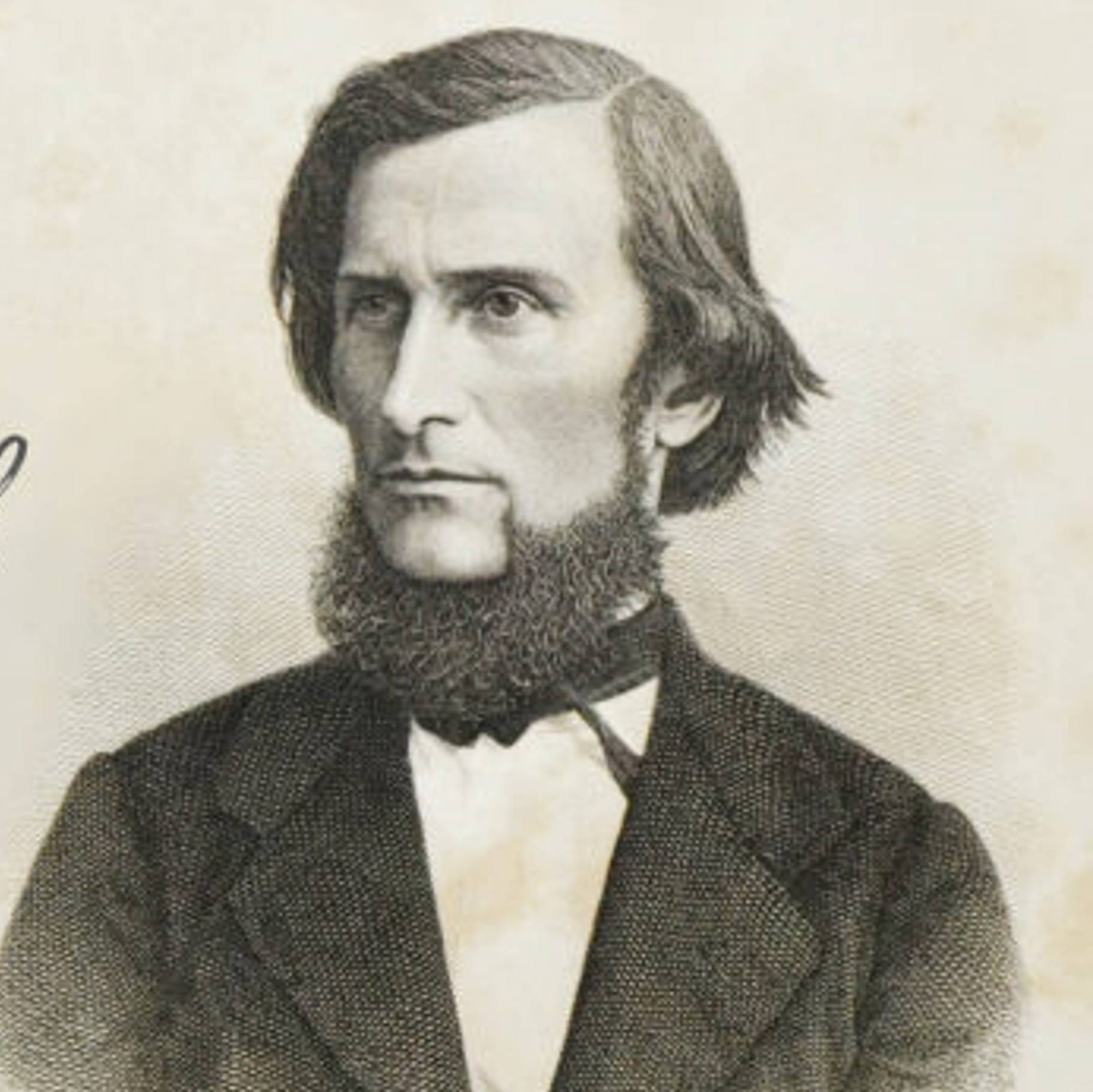 1
Любовь к профессии
Важнейшая составляющая успешного учителя.
2
Развитие творческих способностей учащихся
Важнейшая задача в обучении.
3
Патриотизм
Неотъемлемая часть воспитания.